What Admissions Leaders Think
Results of surveys of admissions directors 
and of high school counselors
Thursday, October 25 at 2 p.m. Eastern
Presenters
Scott Jaschik, editor, Inside Higher Ed, scott.jaschik@insidehighered.com
Doug Lederman, editor, Inside Higher Ed, doug.lederman@insidehighered.com
Methodology
Survey of 499 college admissions directors (or senior person in admissions or enrollment management), conducted by Gallup
Survey of 535 high school counselors, conducted by Hanover Research
Complete anonymity of individuals
Filling a Class
For third year in a row, more than 60% of colleges had not met admissions target by May 1.
Only notable exception was public doctoral universities.
May 1 vs. June 1
High Anxiety
AP Debate
Findings on AP From Counselors
More than half of high school counselors (55%) say students at their schools ”may pass up important educational opportunities” to take as many AP courses as possible.
37% say their high schools have insufficient AP/IB offerings, but figure is 49% at high schools with many low-income students.
Findings on AP From Colleges
Slightly higher proportion view IB  courses as rigorous than do AP courses (74% vs. 70%).
62% said they worry students are taking too many AP courses.
Key issue is rigor of courses and an applicant’s transcript, NOT number of AP courses.
The Harvard Lawsuitand the Supreme Court
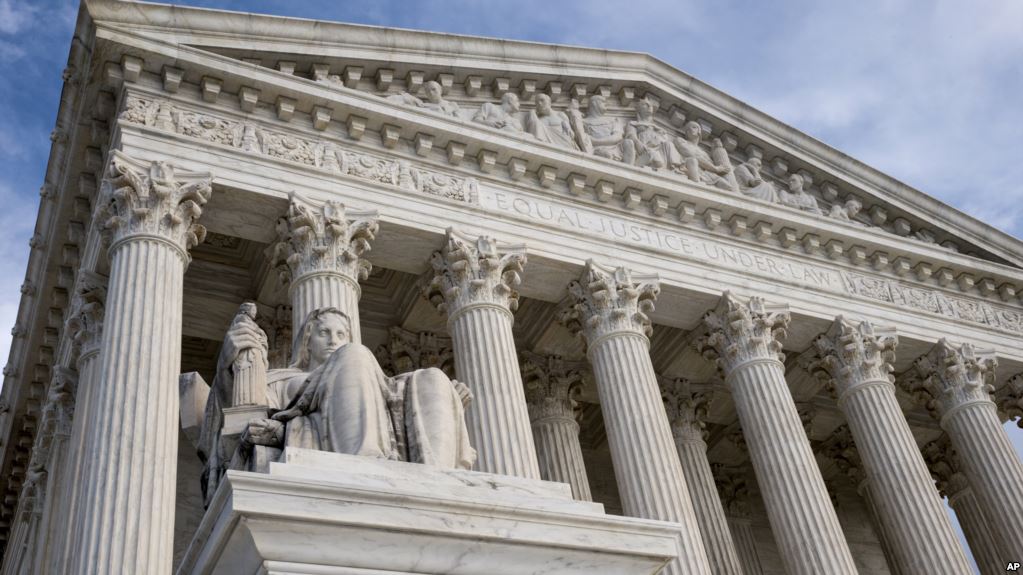 Higher Standards for Asian Americans?
39% of admissions directors said that, at their college, Asian American applicants who are admitted have higher grades and test scores than do other admitted applicants. Figure highest at public doctoral (47%).
43% of high school counselors said their Asian American students need higher grades/test scores than others to be admitted to competitive colleges. 36% disagreed.
More on the Suit’s Impact
Almost half (49%) of admissions directors say  Harvard lawsuit "has created significant distrust among Asian American applicants and their families" in the admissions process. (Figure over half at doctoral institutions).
More than three-fourths of admissions directors say the public does not understand the concept of holistic admissions.
What About Legacies?
Admissions Testing: The Chicago Impact
Admissions Testing:College Officials’ Views
56% said they thought the move would influence other colleges to follow suit.
17% said that Chicago's decision was prompting their institution to reconsider its testing requirements.
62% said they believed that the way many parents and prospective students refer to average test scores "discourage[s] many students from applying to colleges where they could be admitted and thrive."
Admissions Testing:The View From High Schools
59% of counselors said they wished all colleges went test optional.
Counselors report that their minority and disadvantaged students are most interested in test-optional colleges.
Counselors report that relatively few students know which colleges are test-optional.
The Essay
12% of admissions directors said they gain insights on applicants from SAT essay. Figure was slightly higher (13%) for ACT essay.
75% of admissions directors said the essay portions of the SAT and ACT should be dropped.
51% of admissions directors said a graded high school paper would provide more insight than the scores on the SAT or ACT essay.
Waiting List Frustration
Waiting Lists: How They Are Used
15%  said they hadn't admitted anyone from the waiting list in recent years.
68% said they admitted some students but less than 5% of their class.
17% said that they admitted more than 5% that way.
Fears on International Enrollment
57% of college admissions directors are concerned about maintaining current levels of international enrollments.
74% say the policies and rhetoric of the Trump administration make it more difficult to recruit international students.
Strategies on International
57% said that pathways programs will become more important in the years ahead.
42% said their college would need to consider increased spending on scholarships for international students.
39% said they believe that the current environment will prompt more colleges to use recruiting agents paid in part on commission.
Q&A
Your questions
Your ideas for future survey questions
With Thanks …
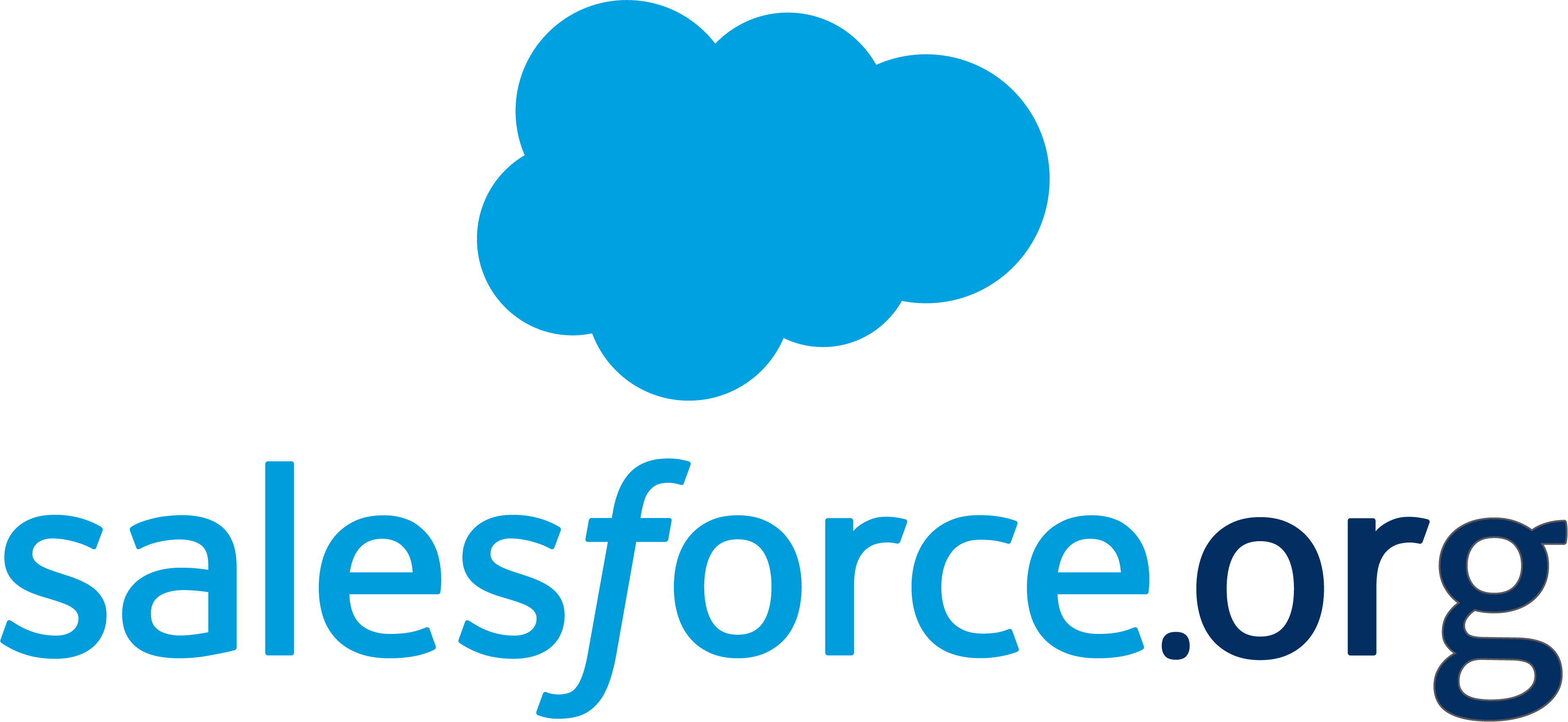 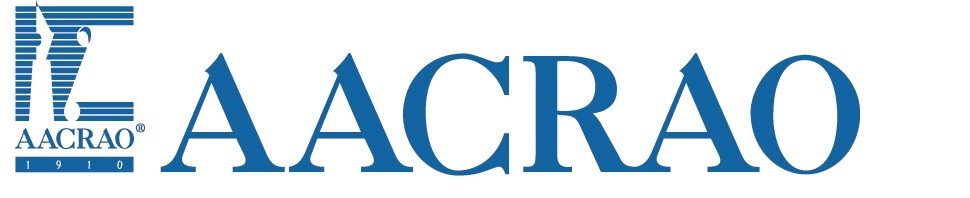 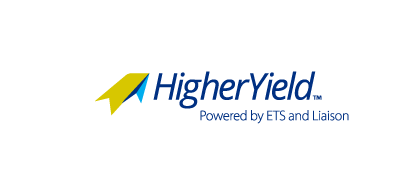